Grade 2B
Unit 2
Lesson 6-8
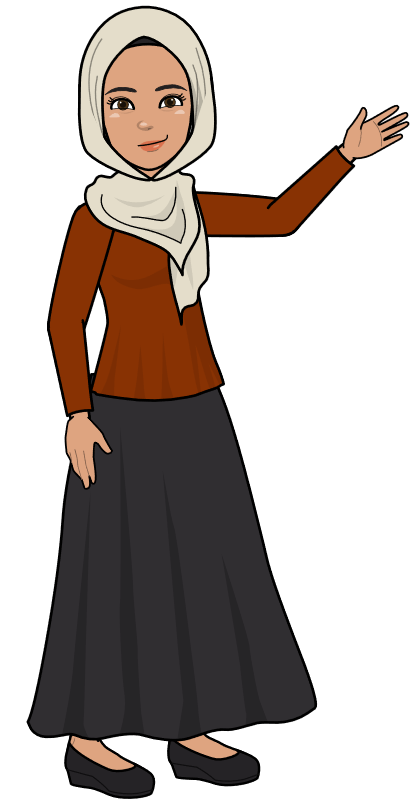 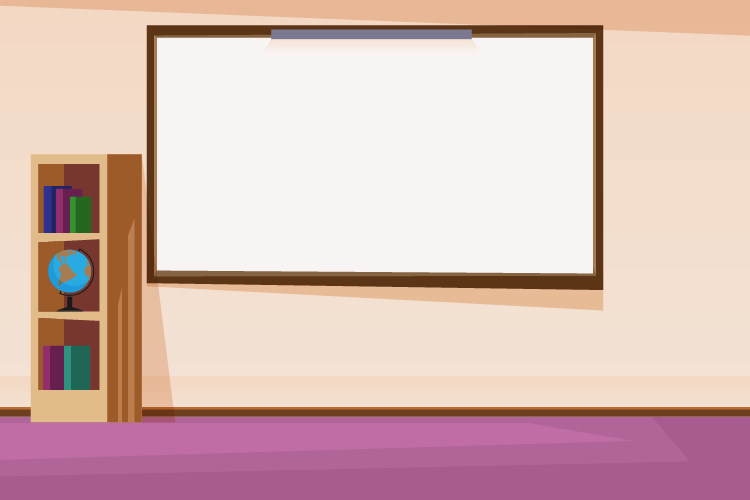 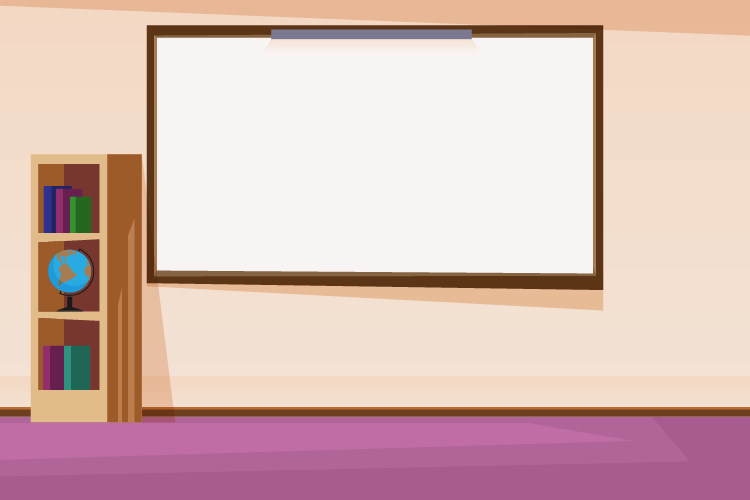 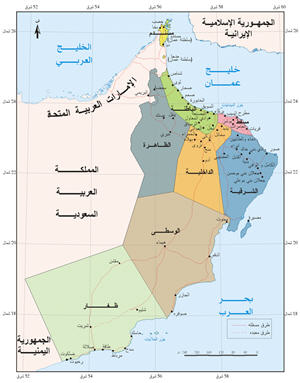 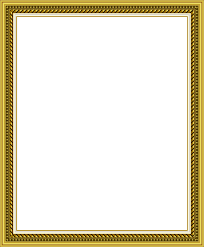 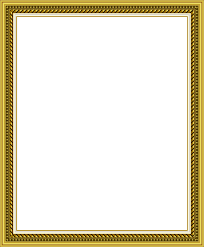 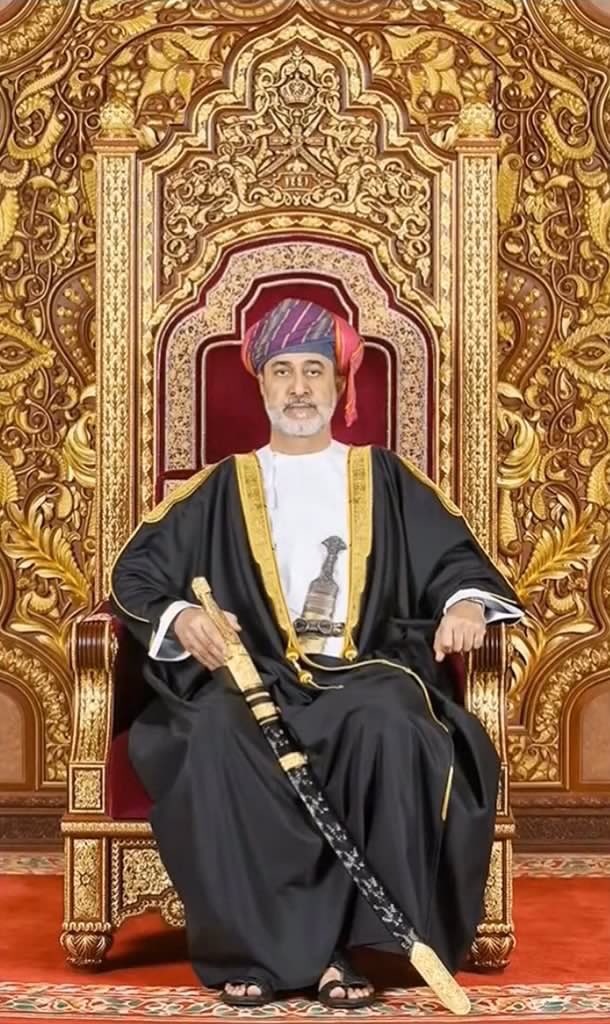 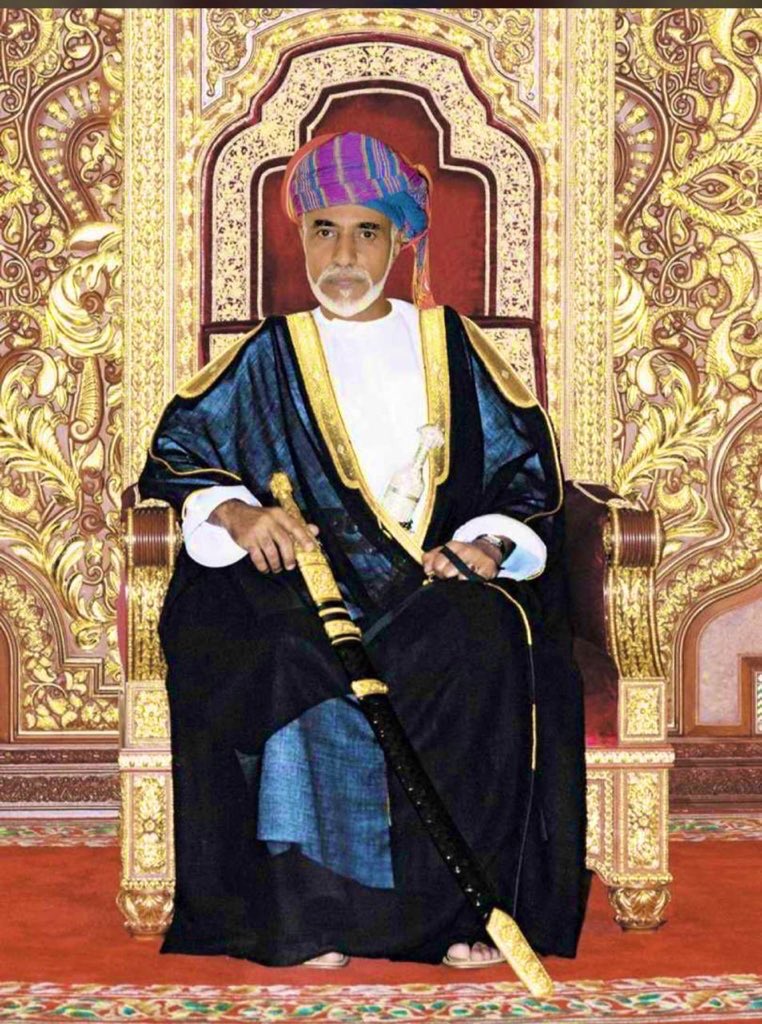 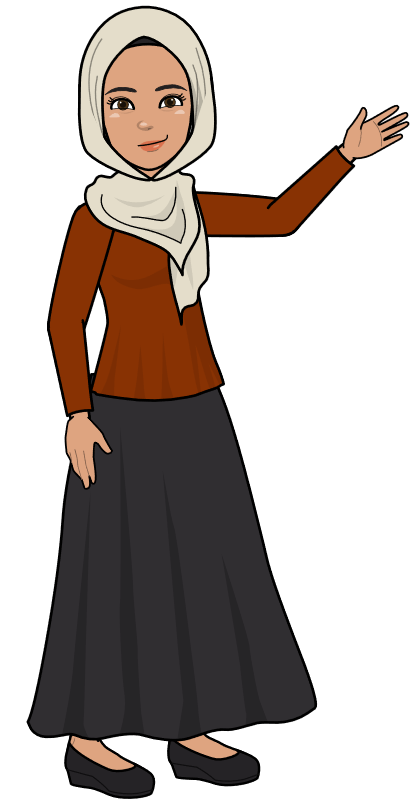 Animals
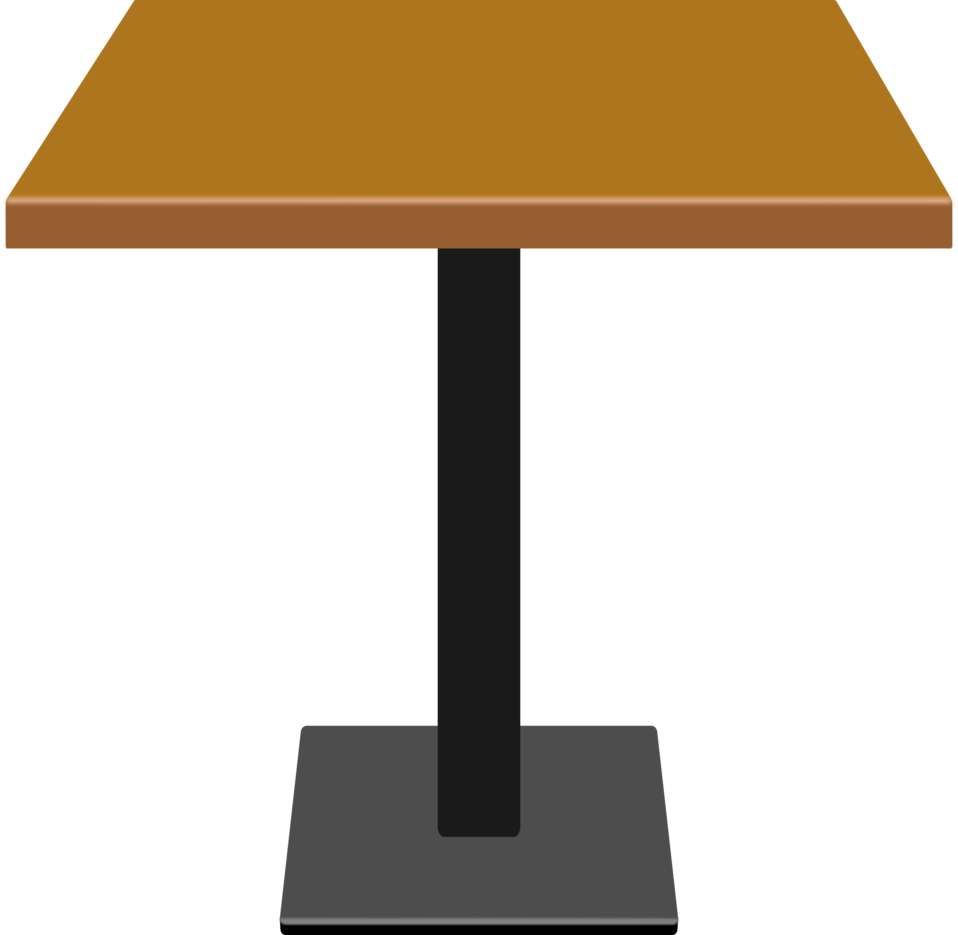 T. Fatma Al.Muslhi
can
can’t
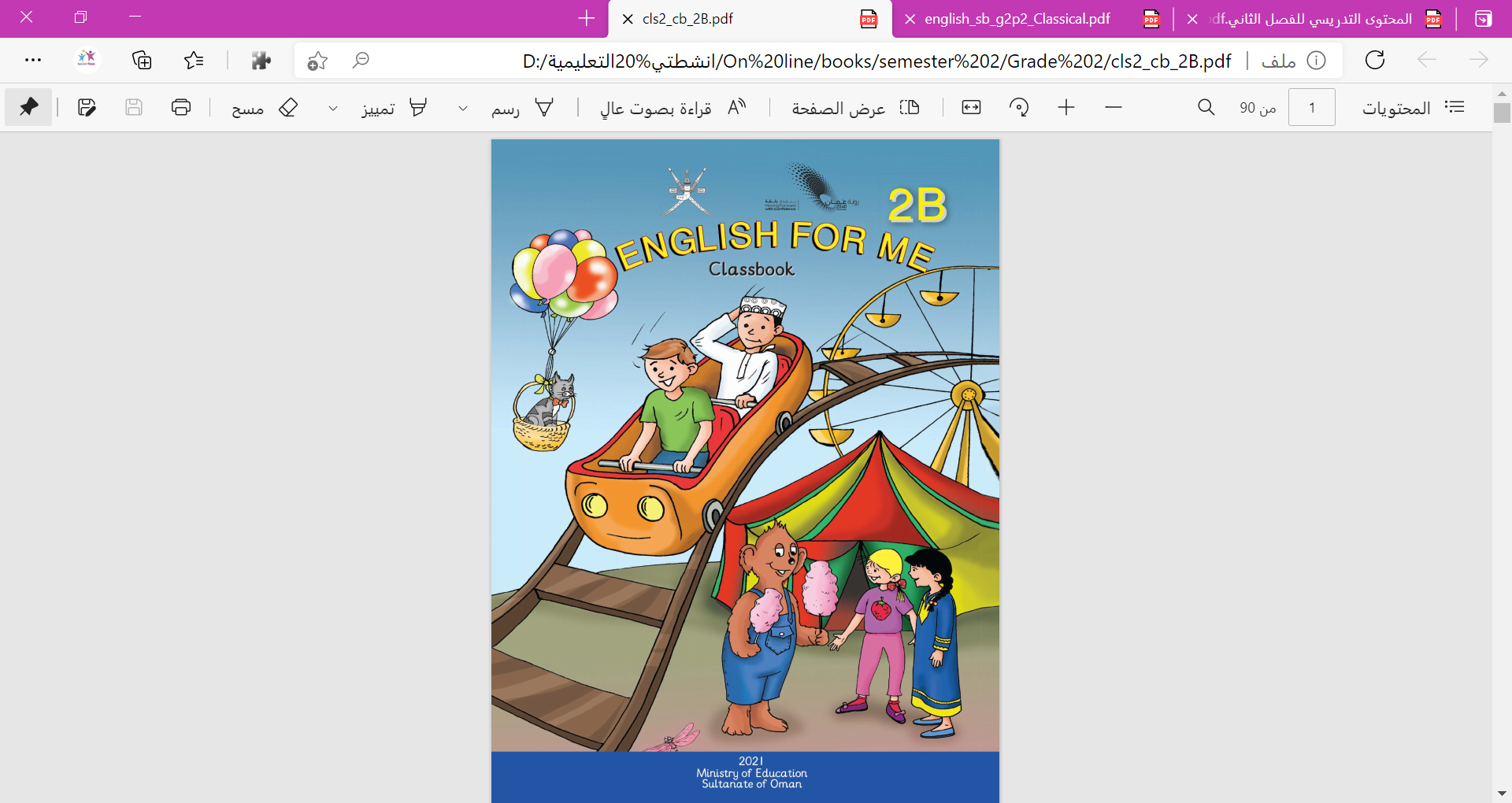 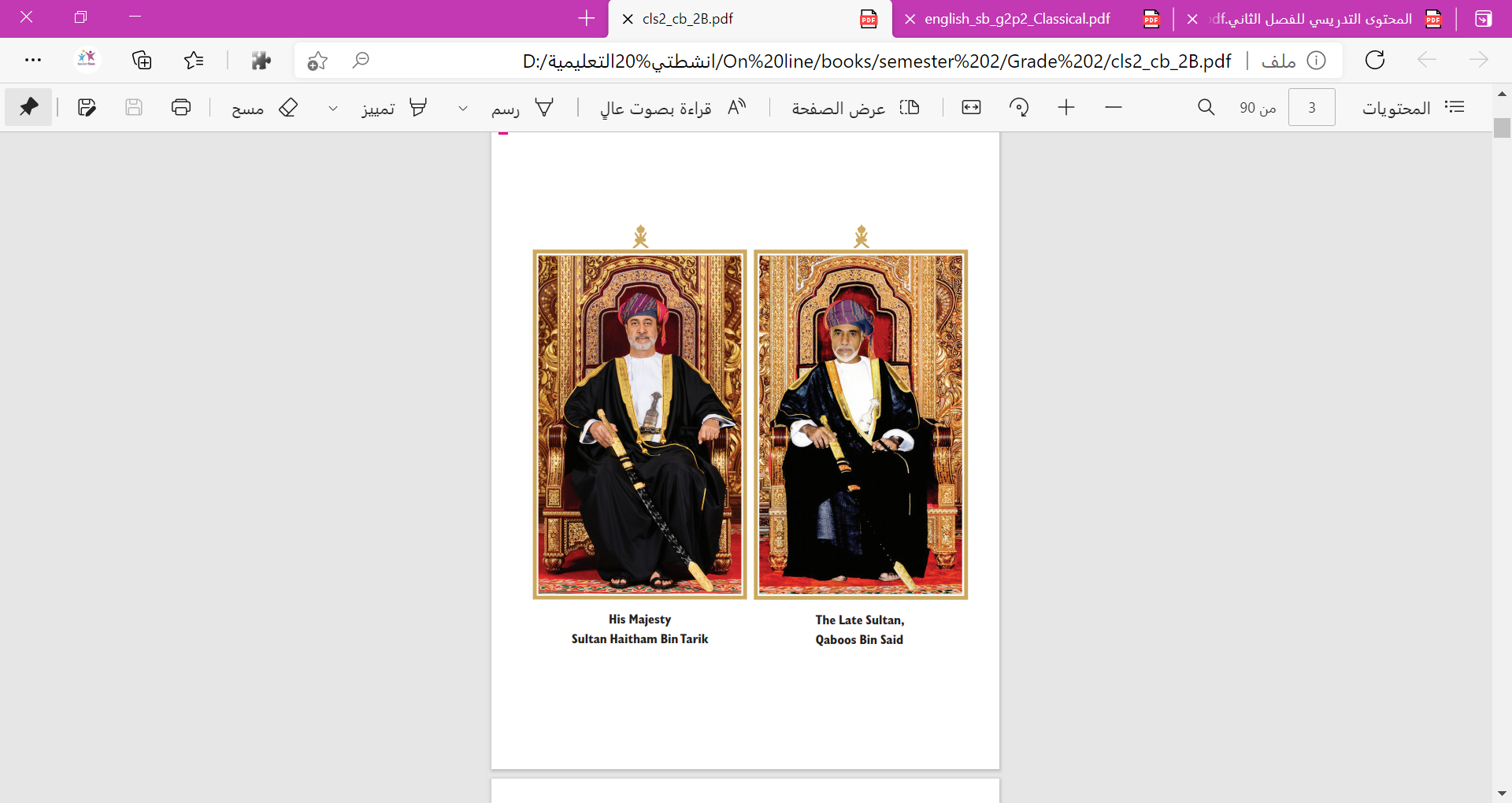 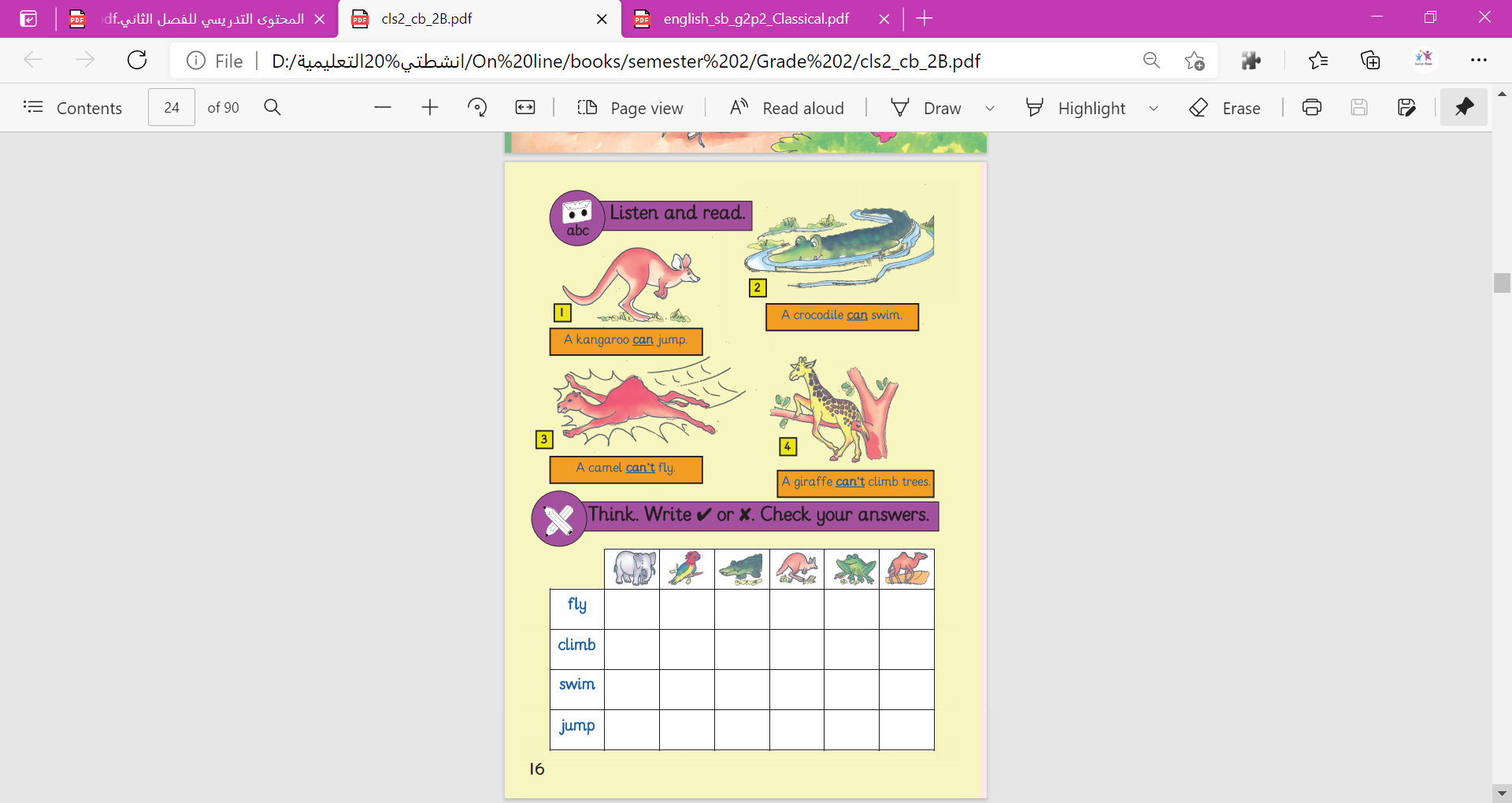 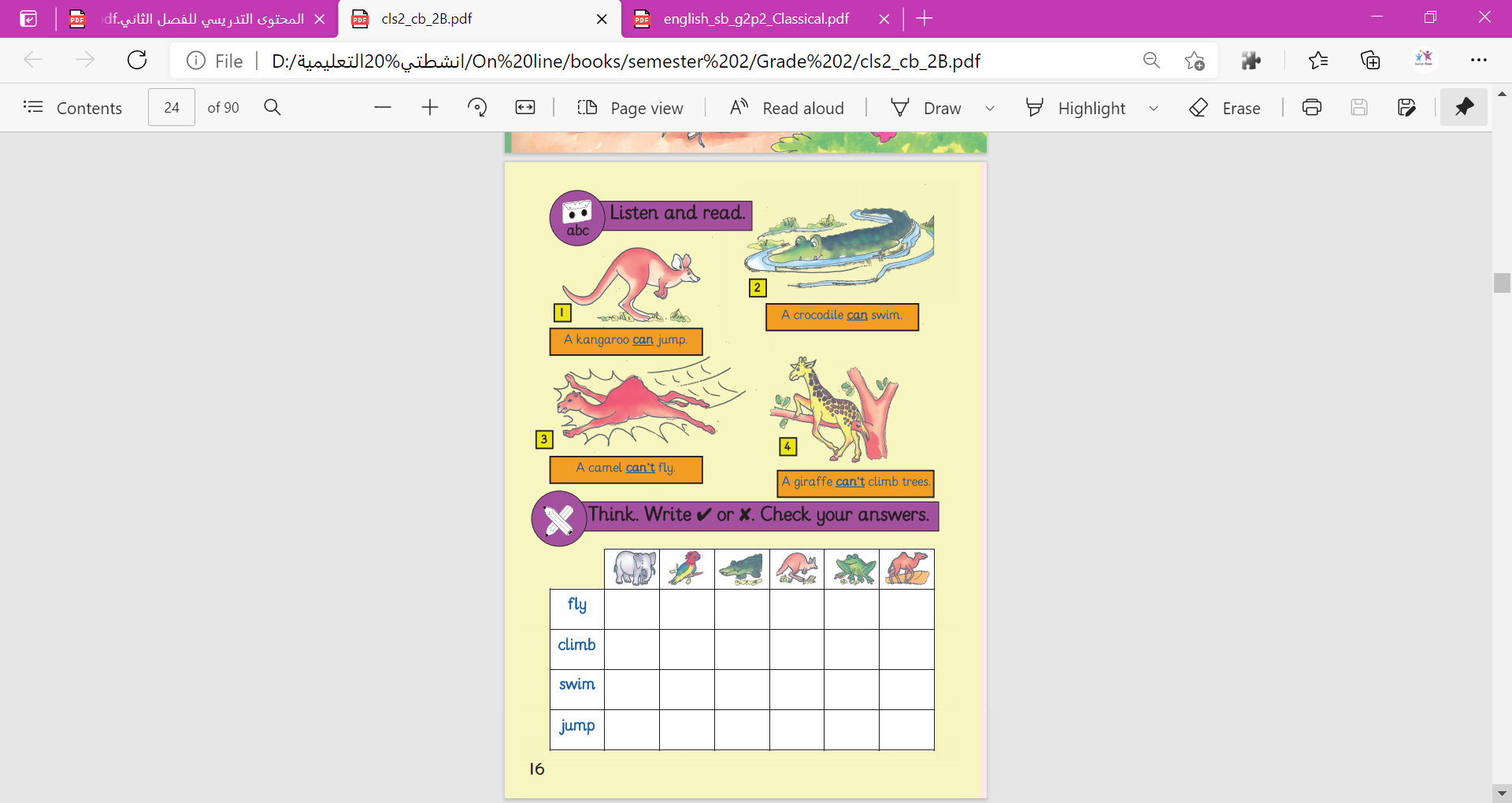 A crocodile can swim.
A kangaroo can jump.
A camel can’t fly.
A giraffe can’t climb trees.
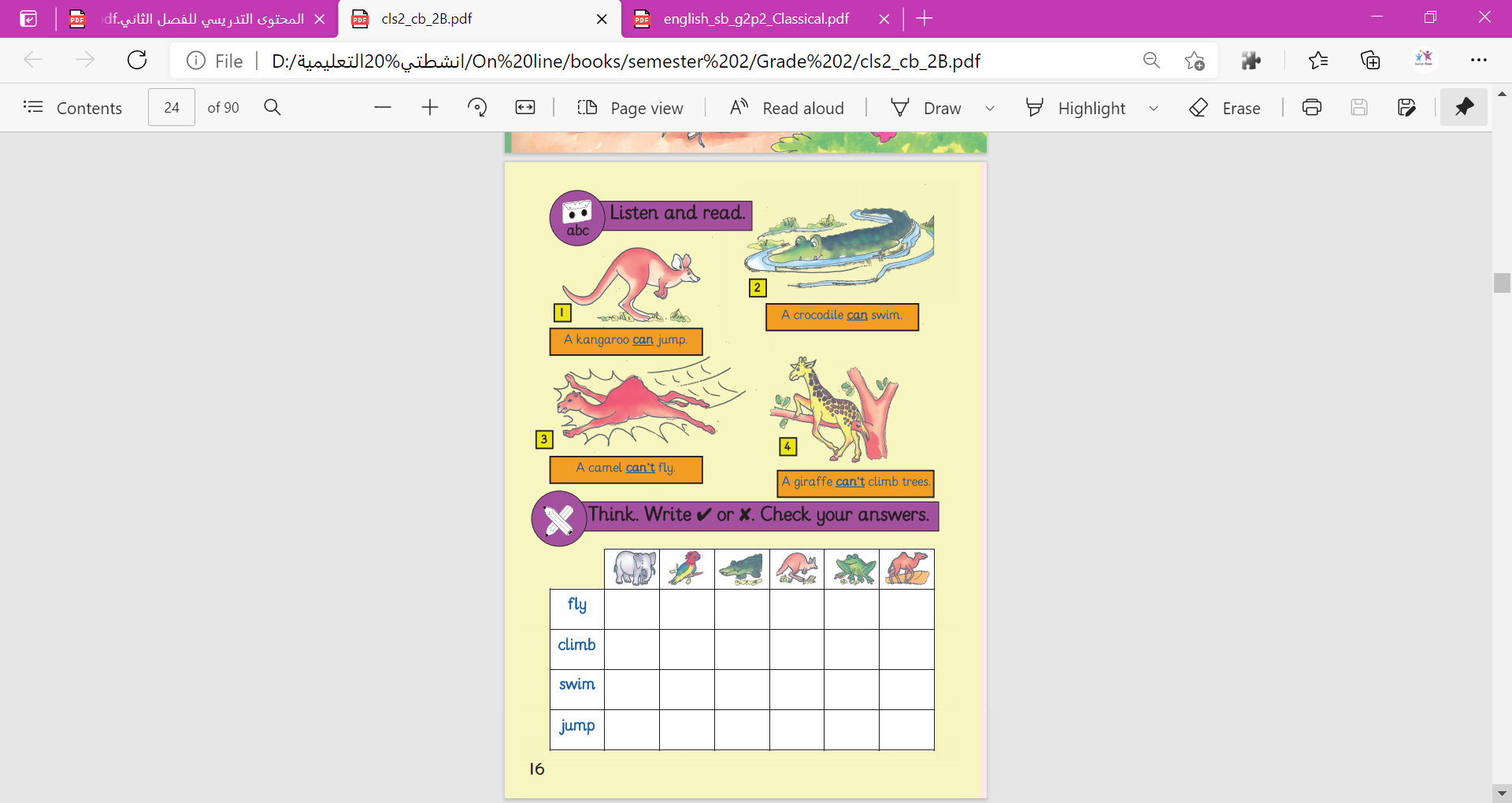 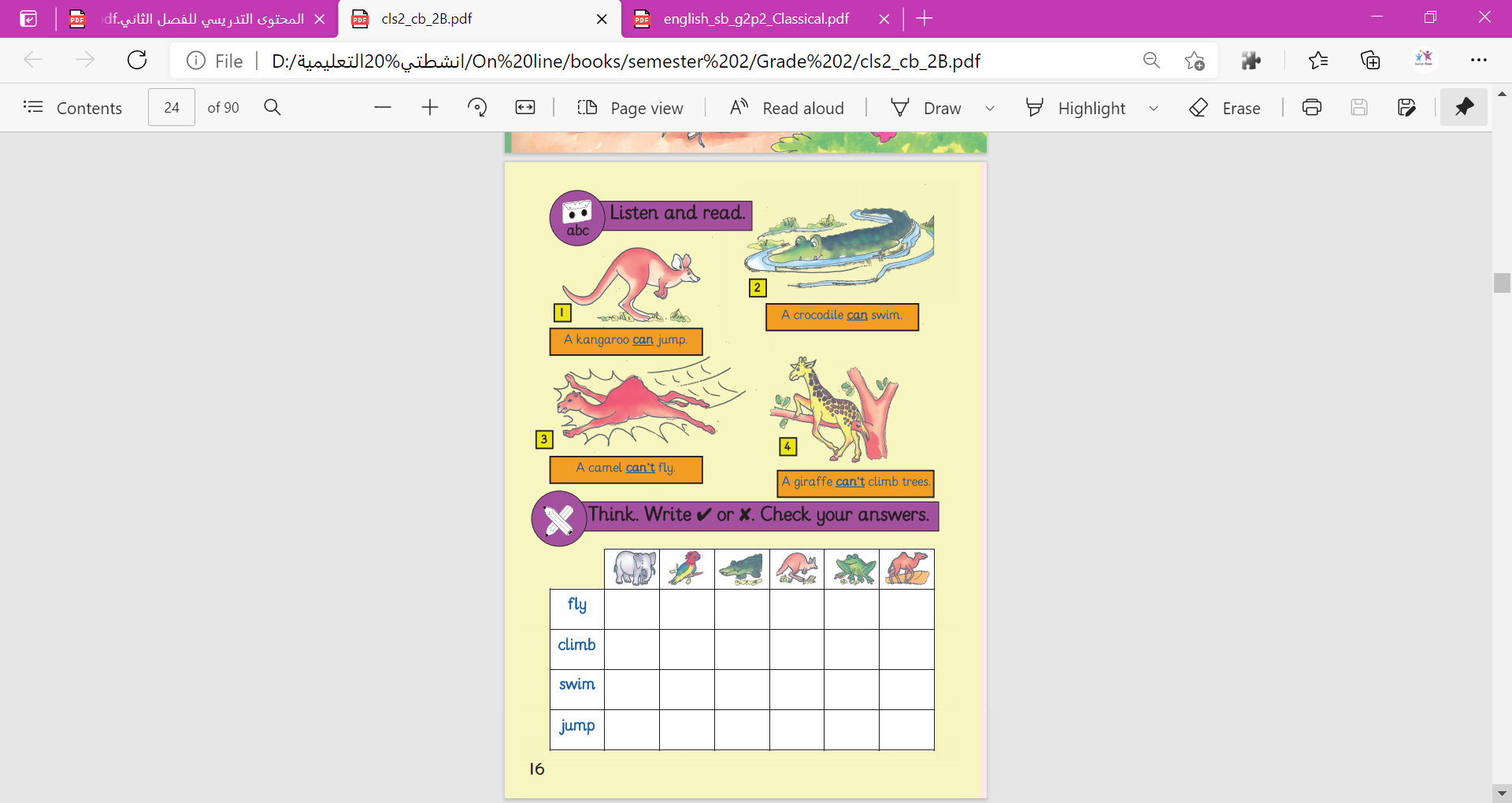 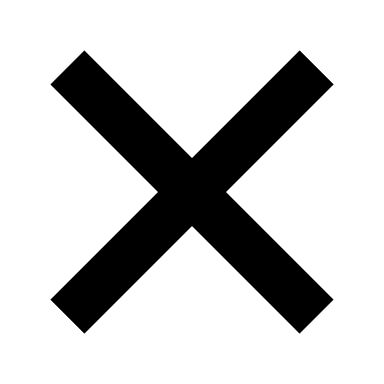 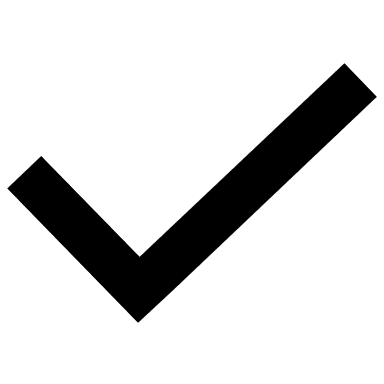 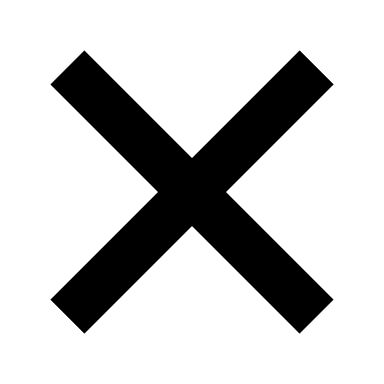 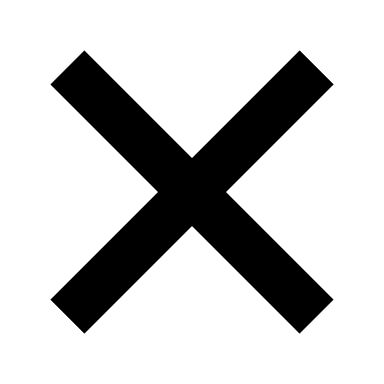 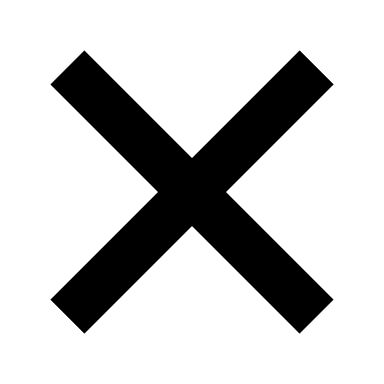 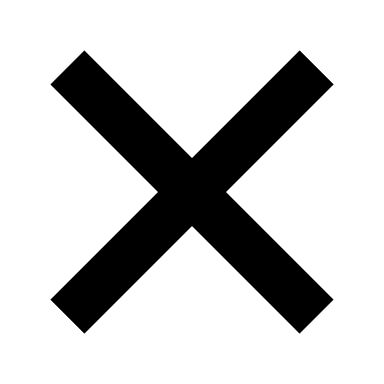 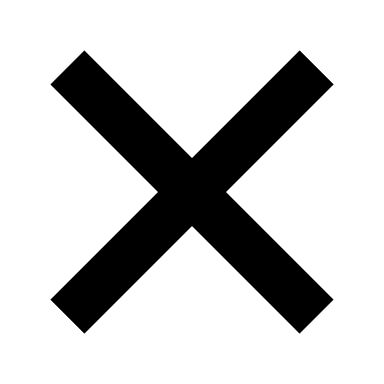 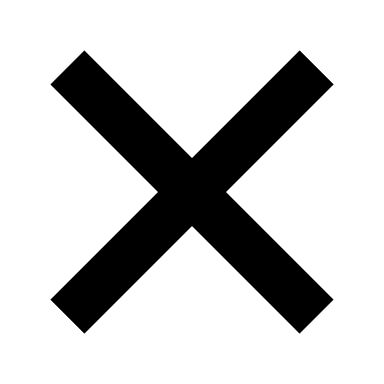 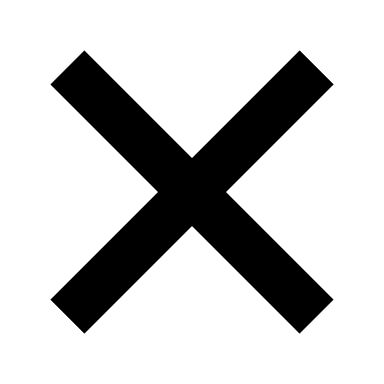 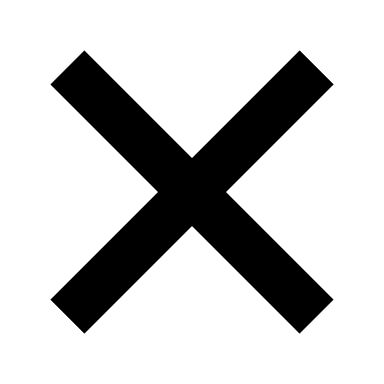 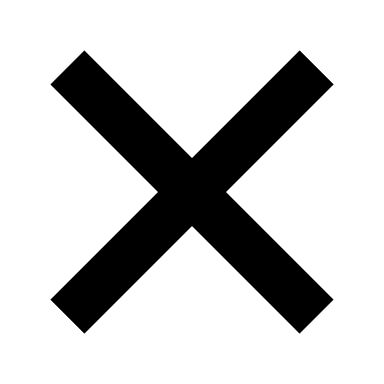 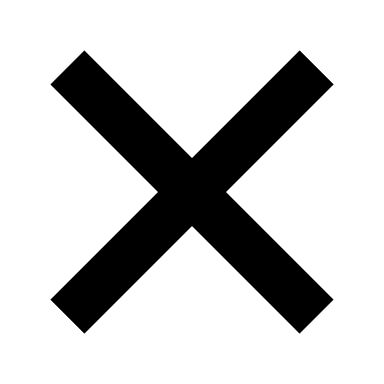 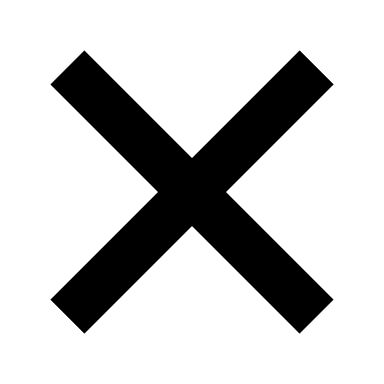 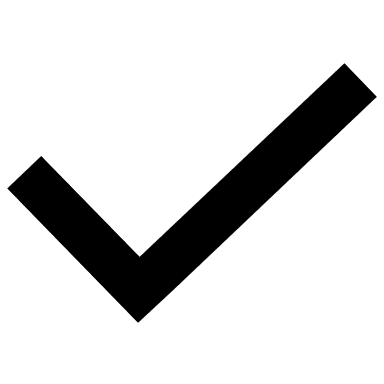 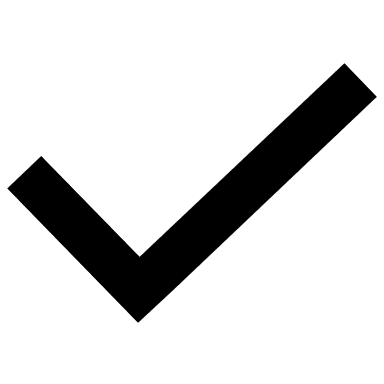 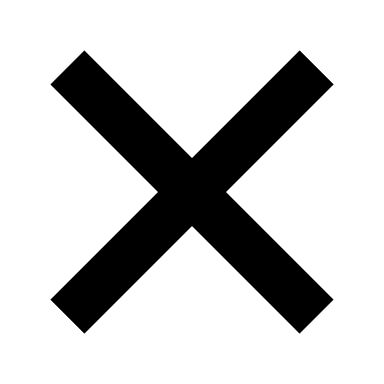 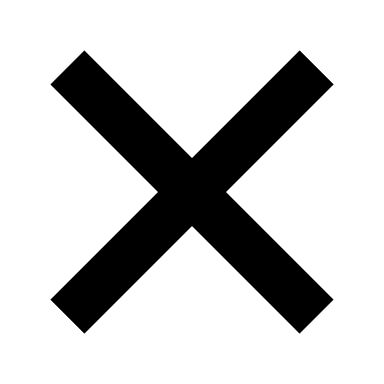 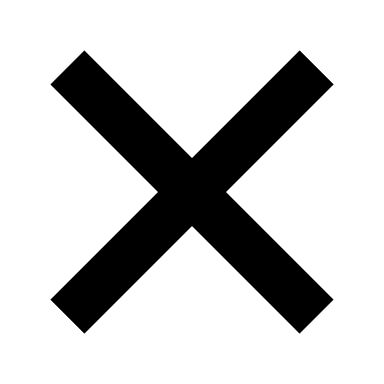 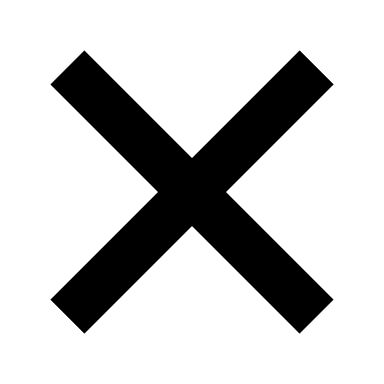 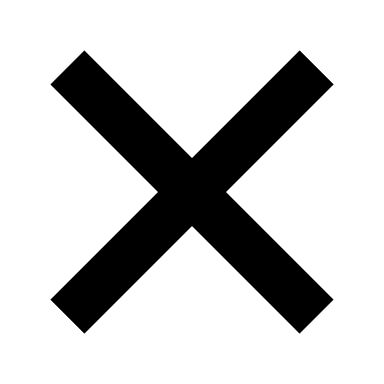 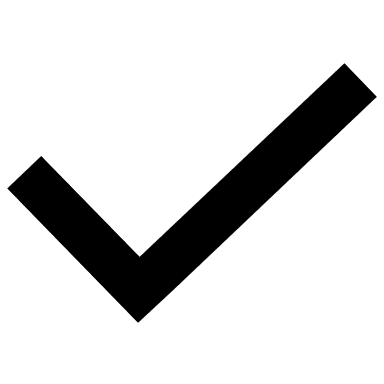 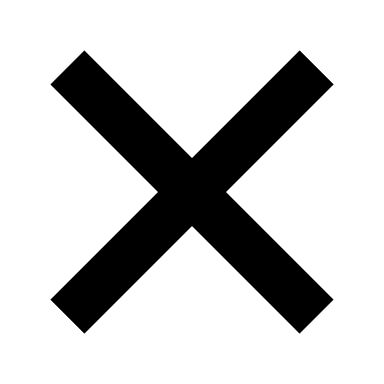 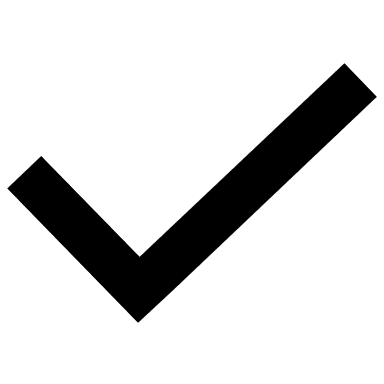 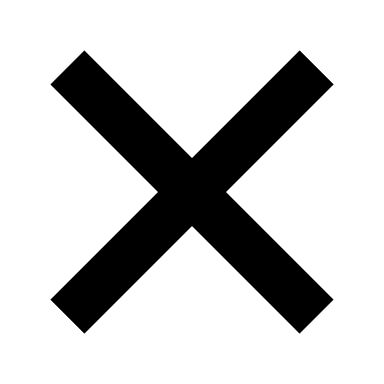 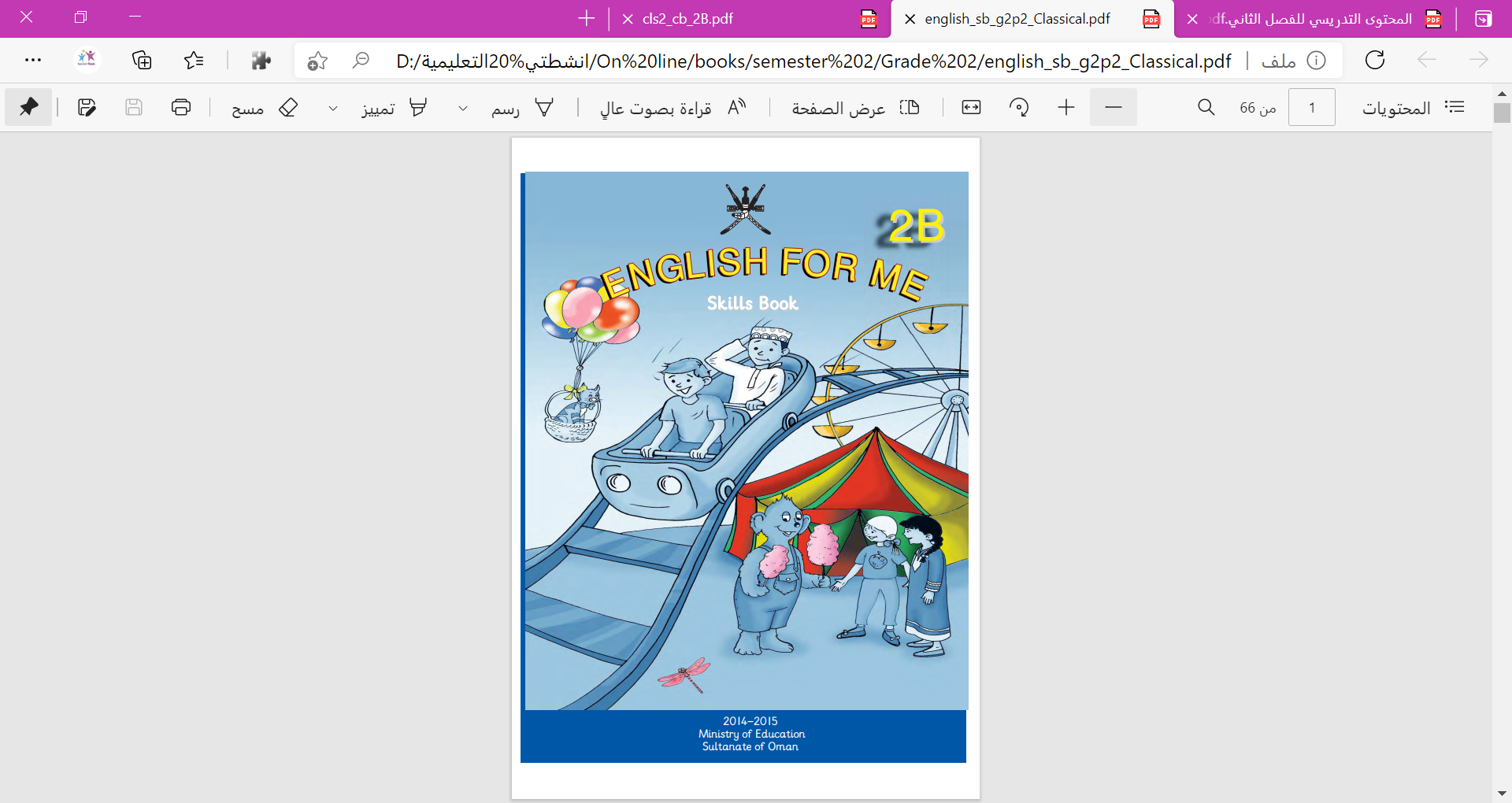 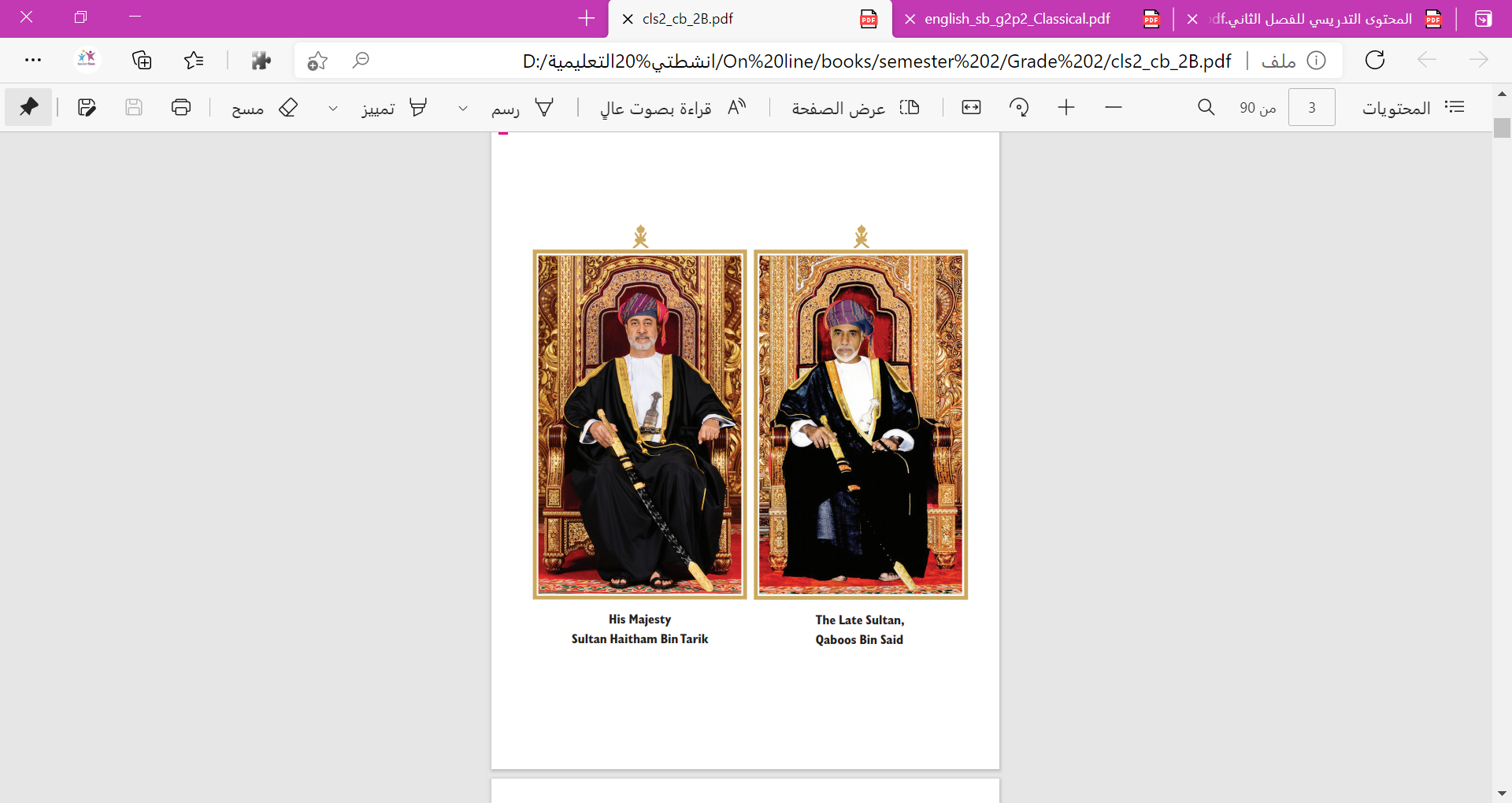 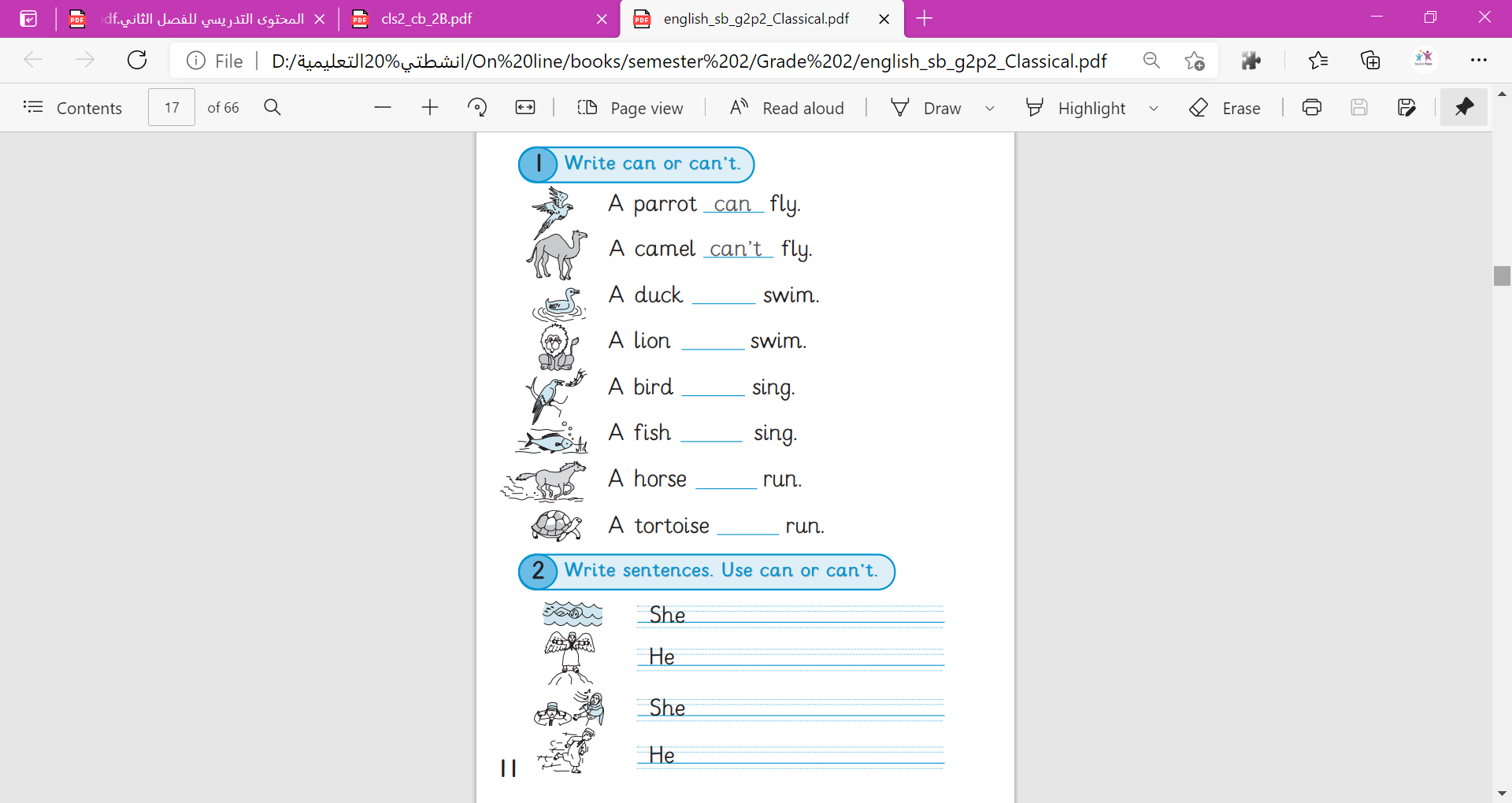 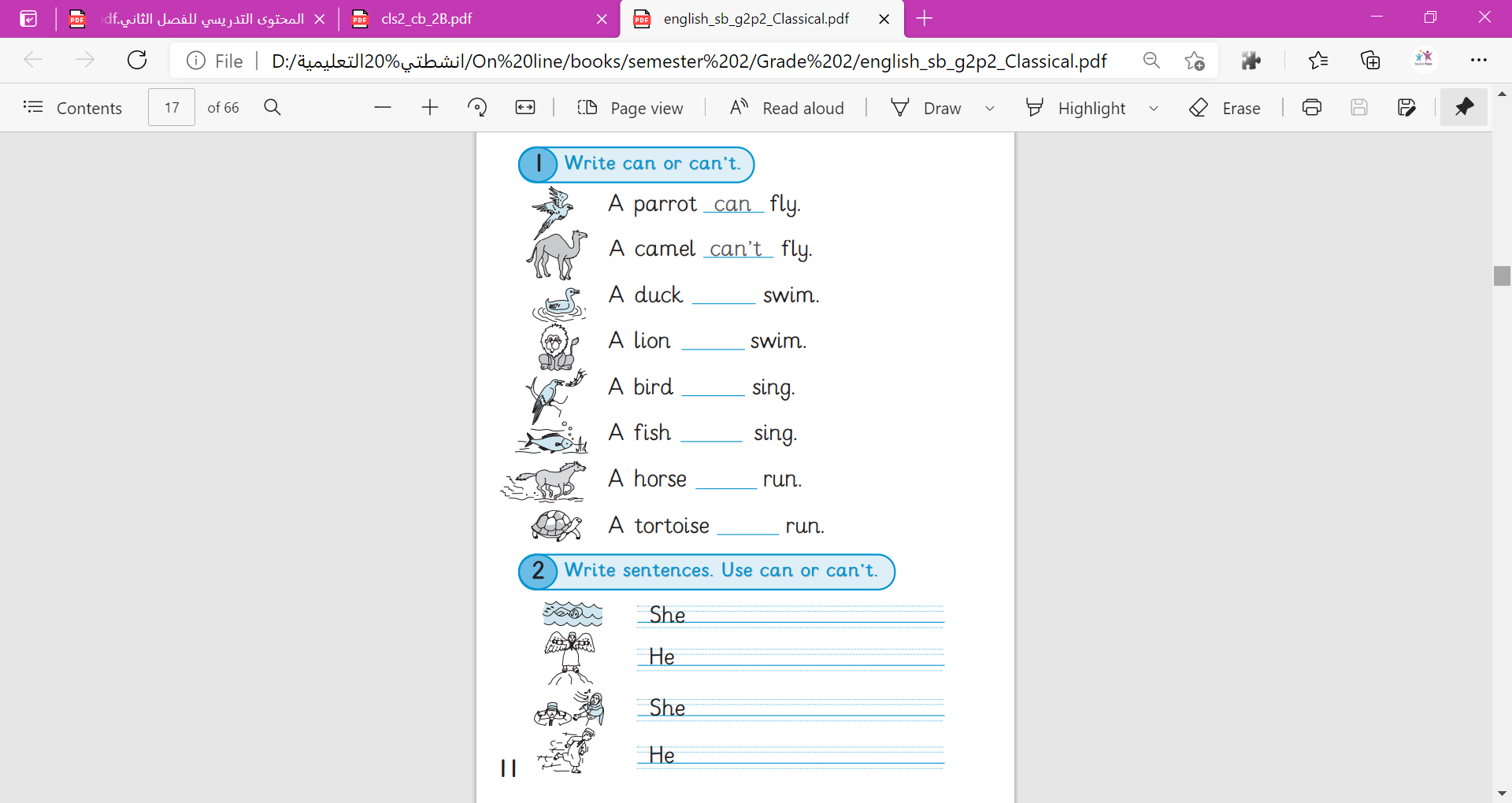 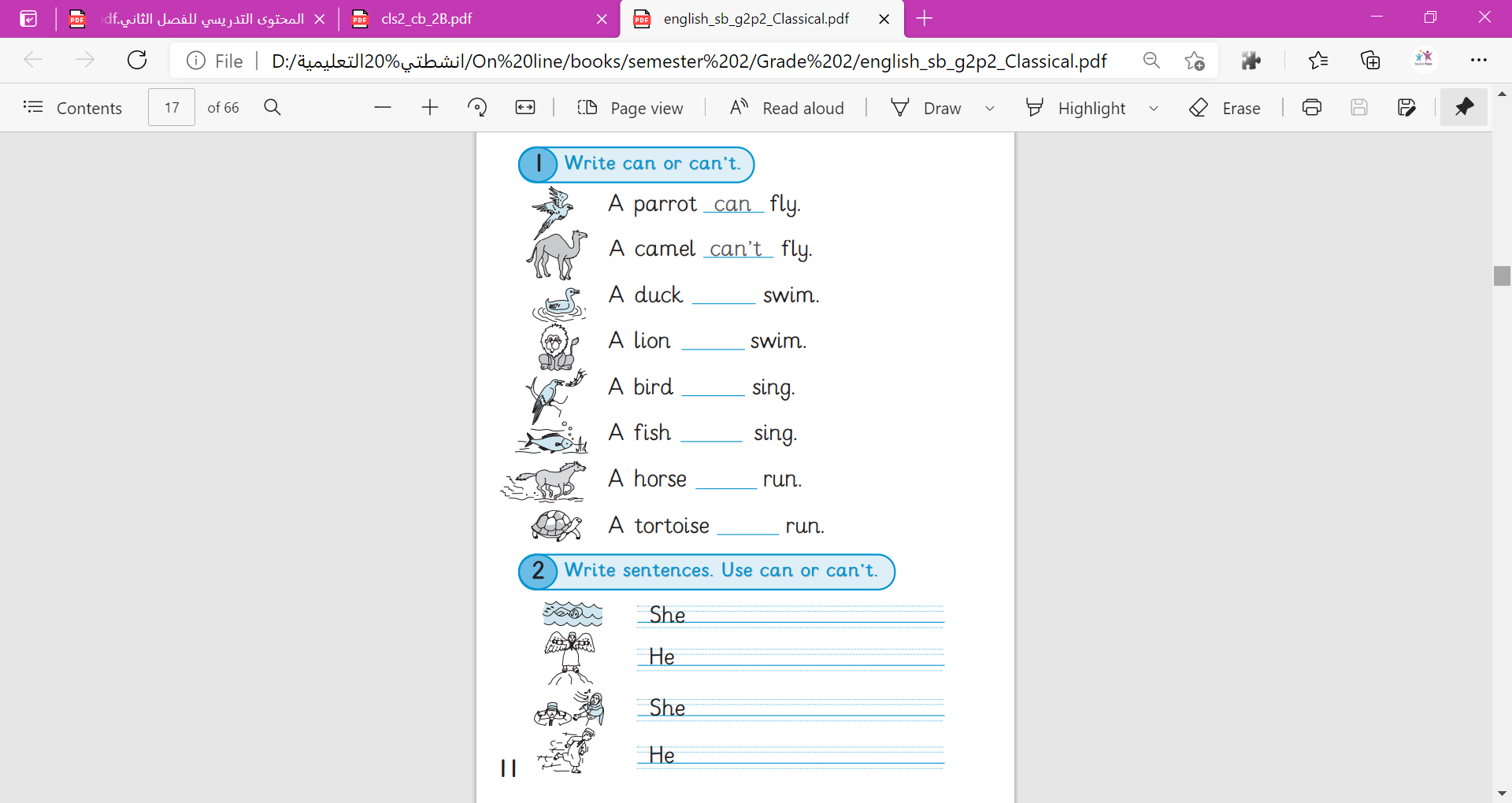 can
can’t
can’t
can
can’t
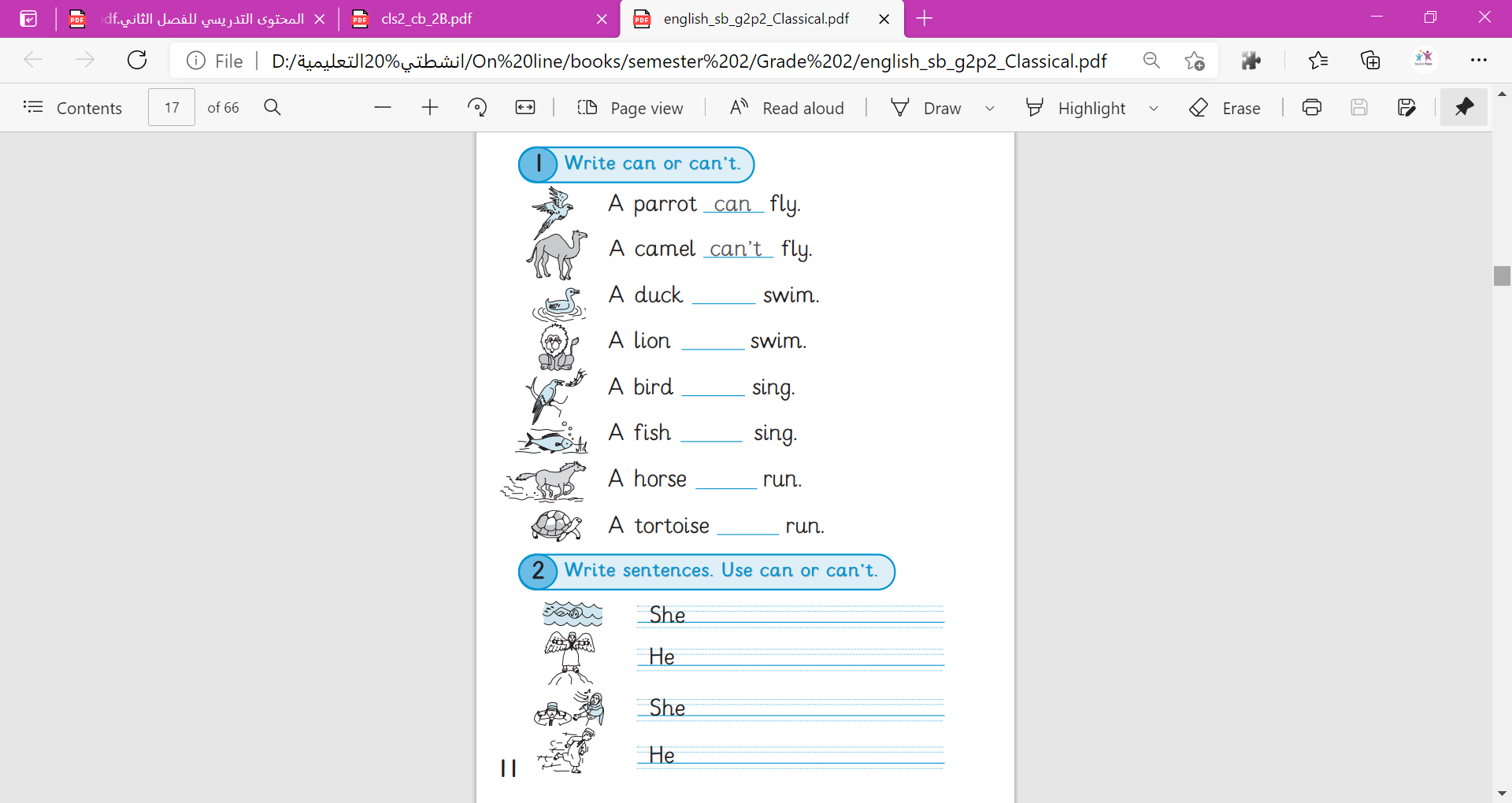 can swim .
can’t fly .
can’t sing .
can run .
Write sentences using can or can’t
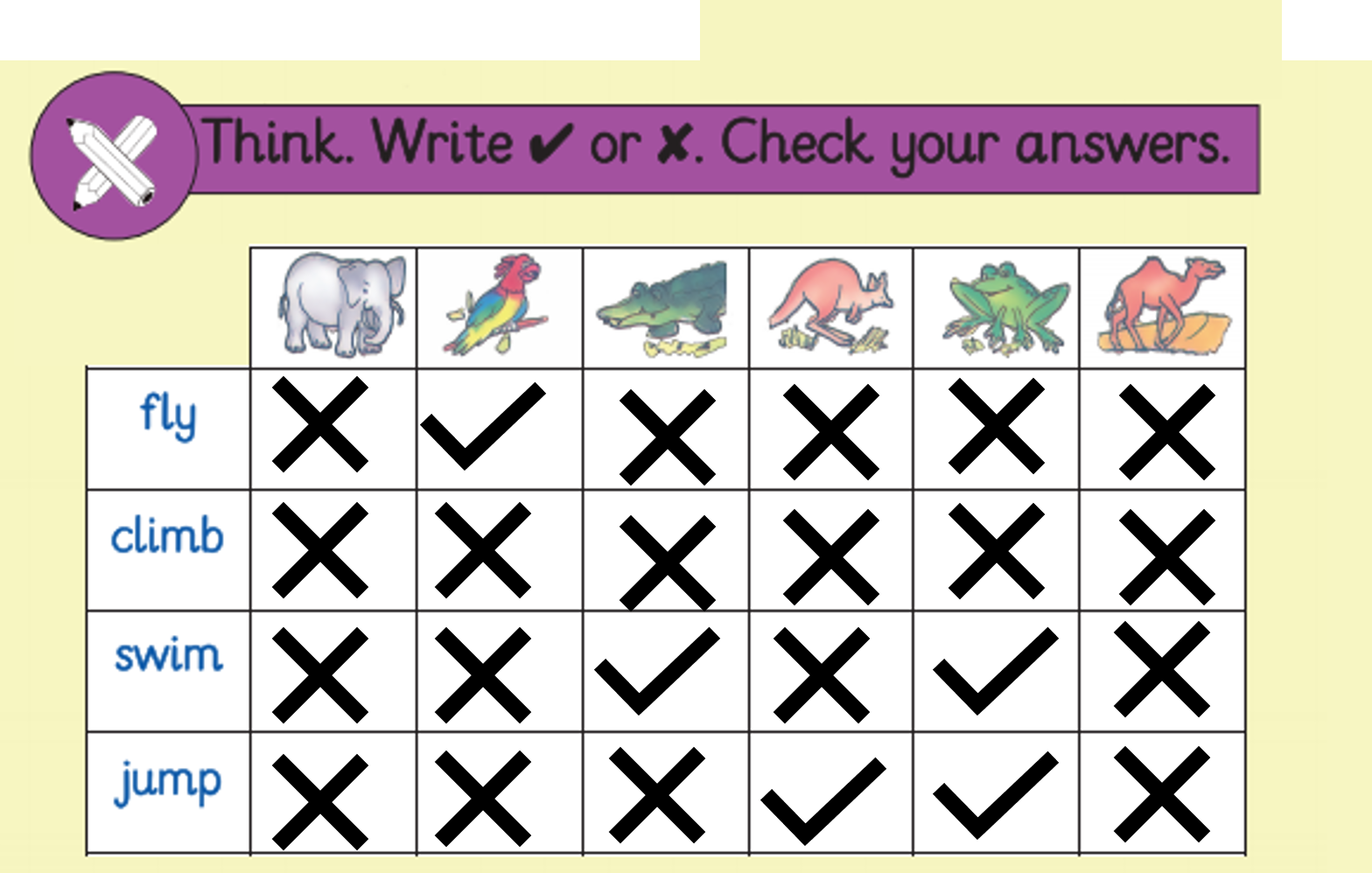 elephant
fly
The ___________ can’t _____ .
elephant
swim
The __________ can’t _____ .
Write sentences using can or can’t
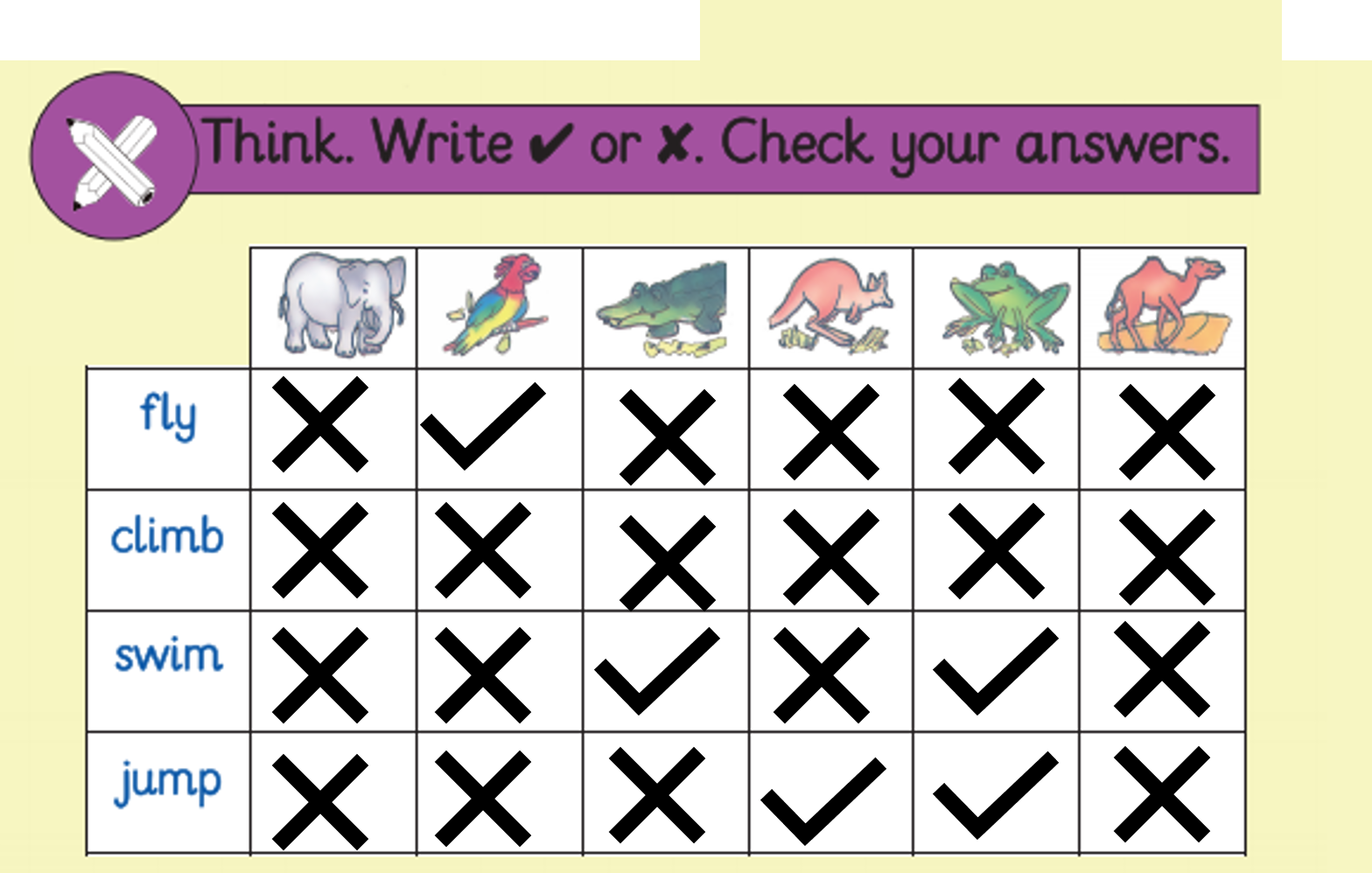 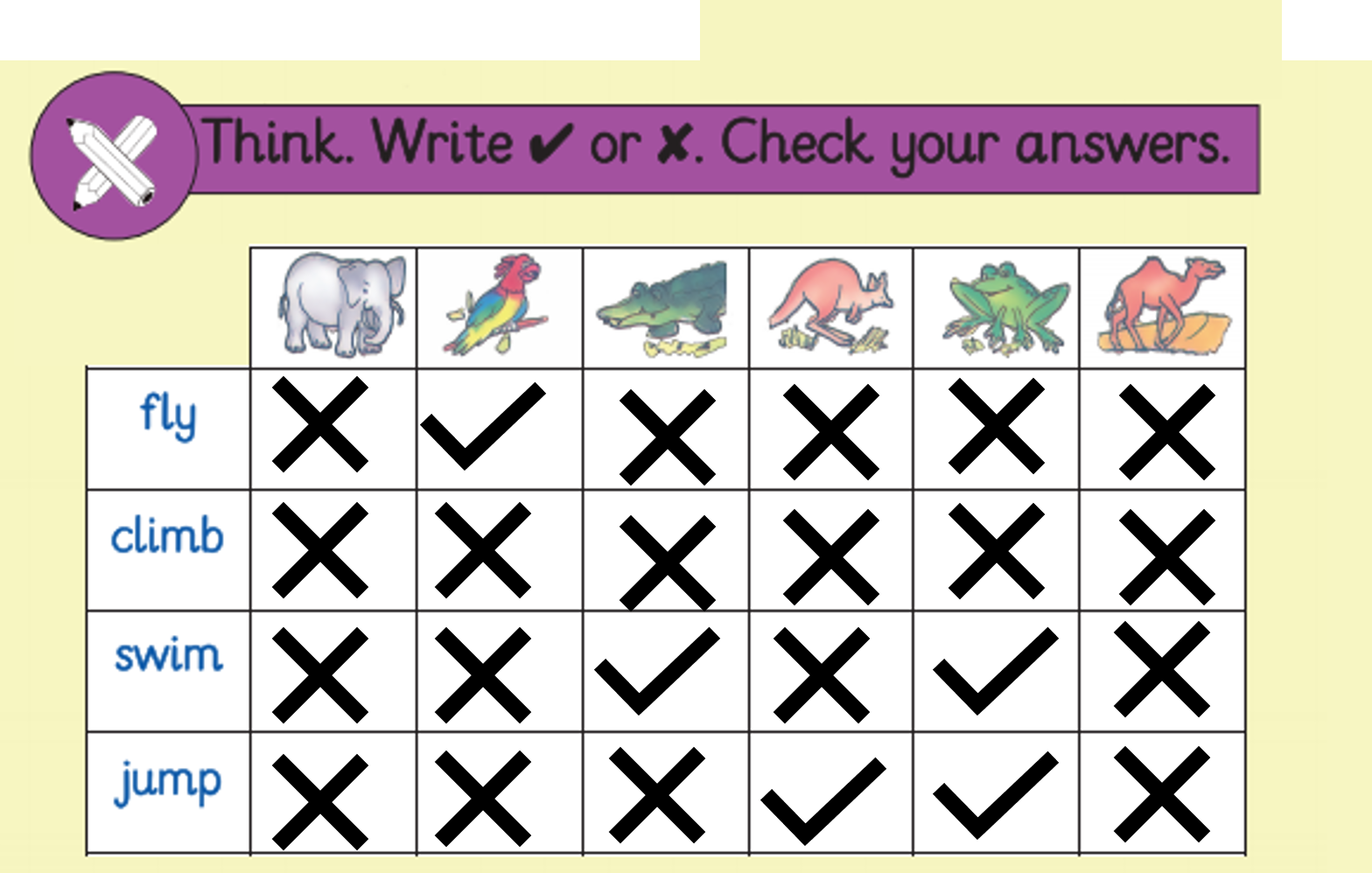 parrot
The ___________ can _____ .
The __________ can’t _____ .
Write sentences using can or can’t
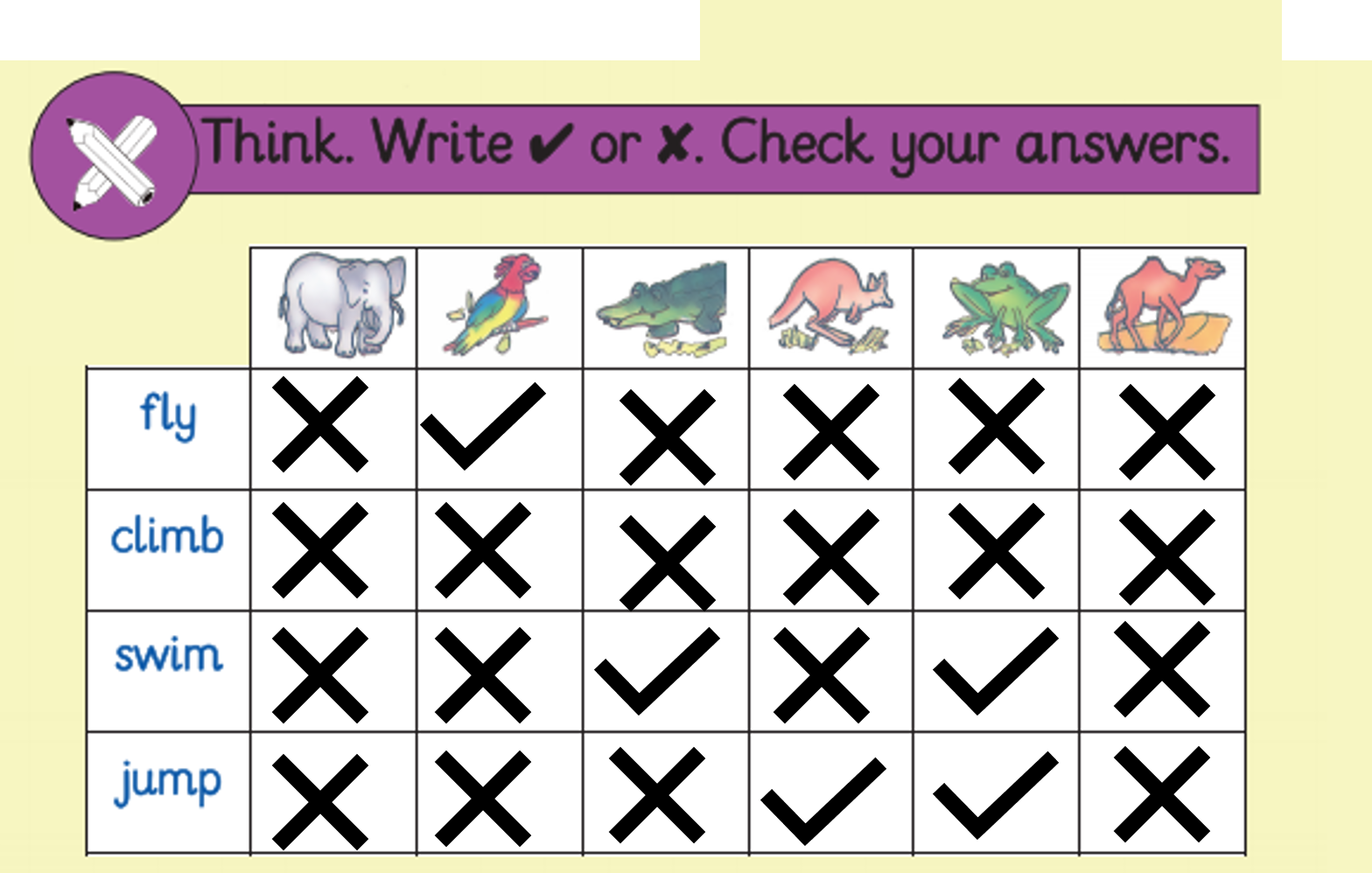 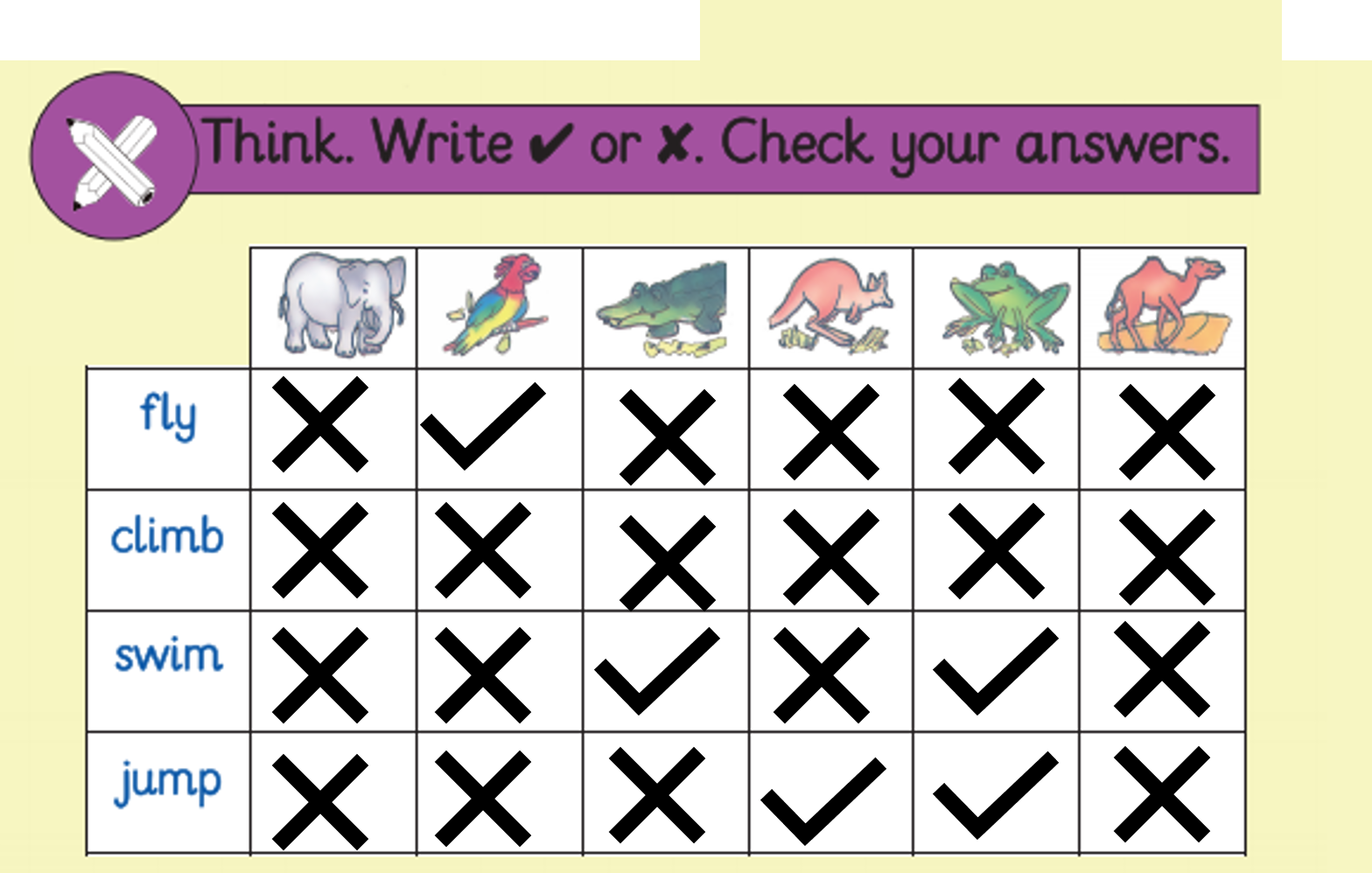 crocodile
The ___________ can _____ .
The __________ can’t _____ .
Write sentences using can or can’t
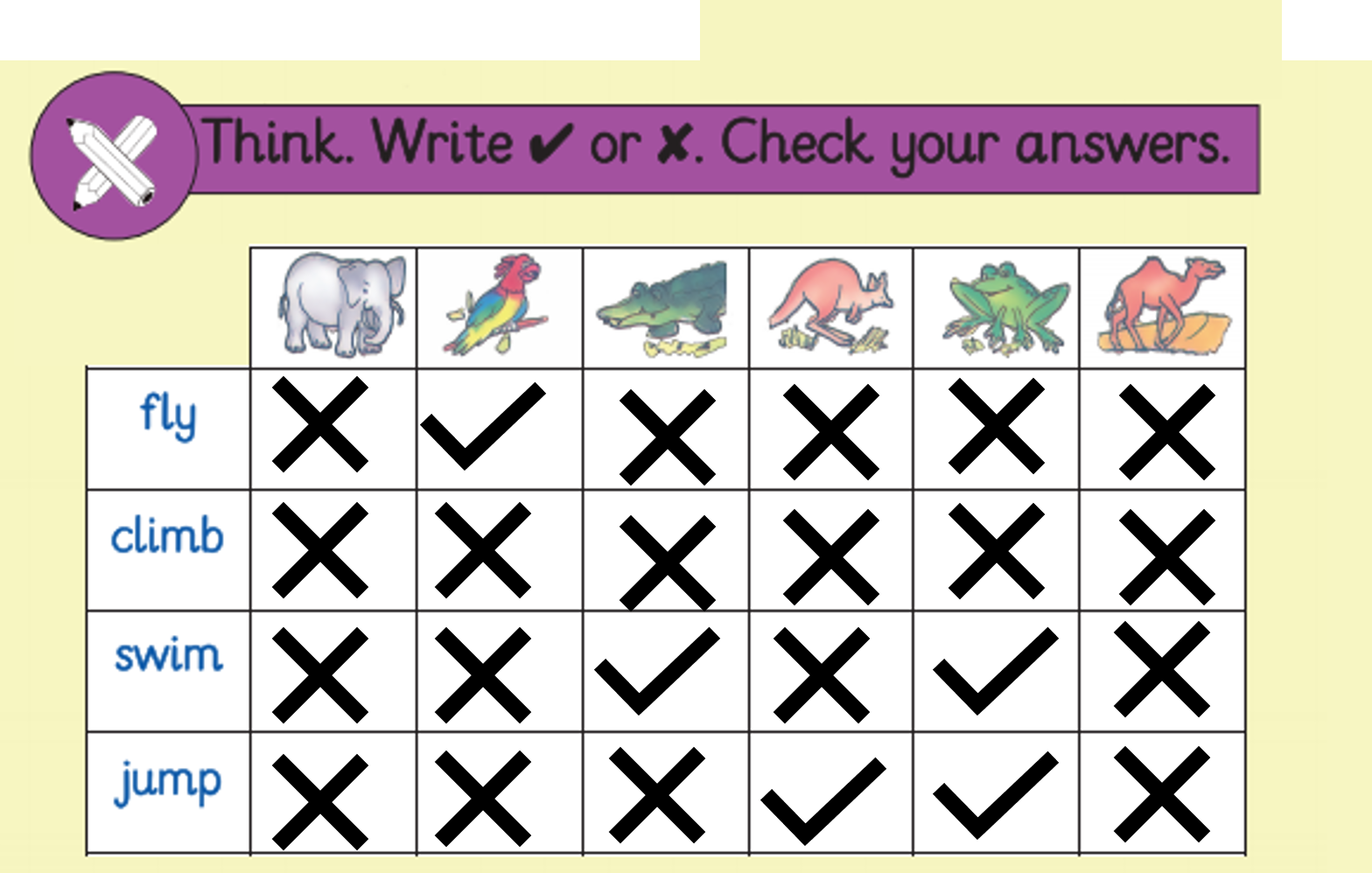 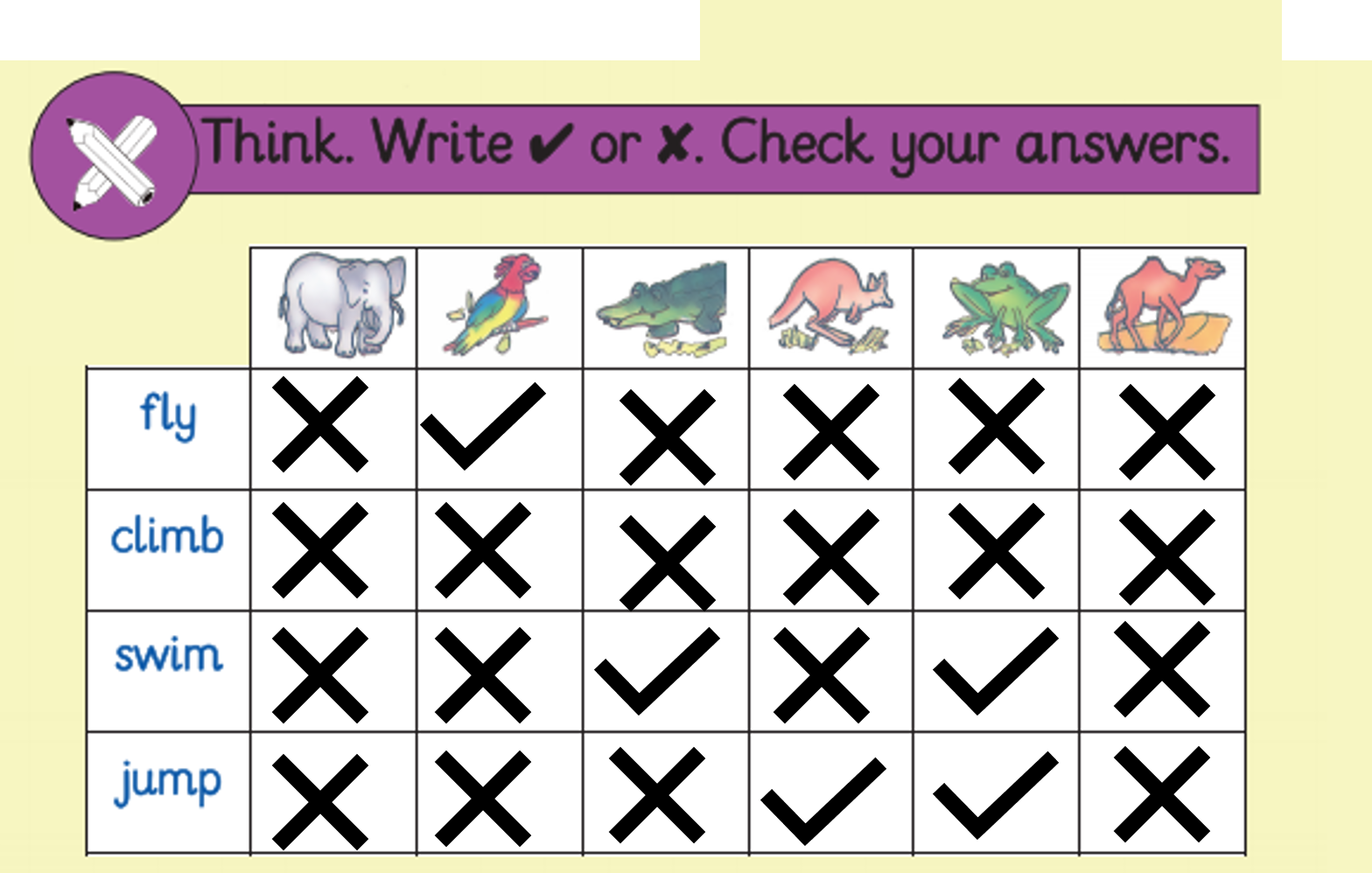 kangaroo
The ___________ can’t _____ .
The __________ can’t _____ .
Write sentences using can or can’t
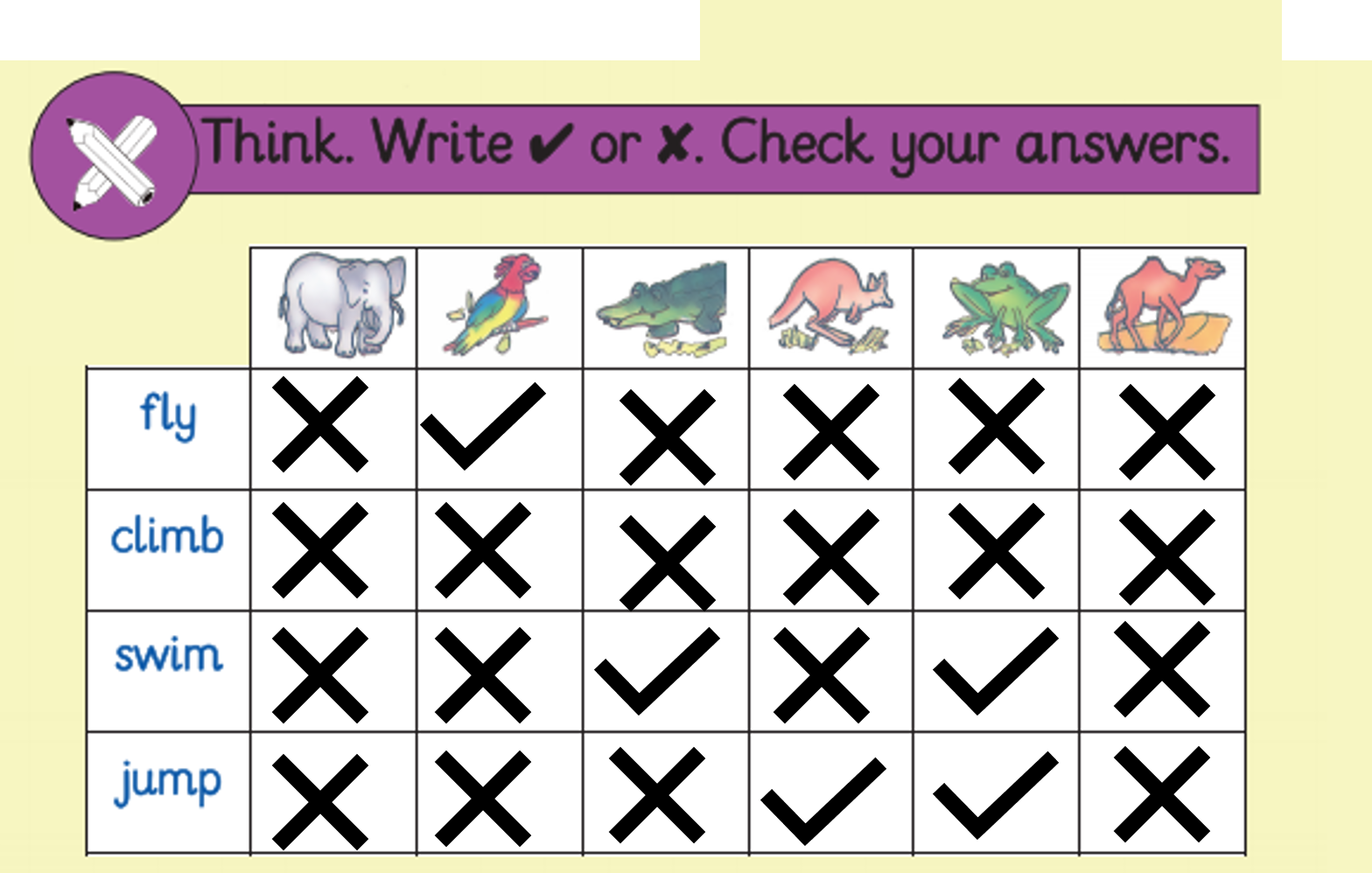 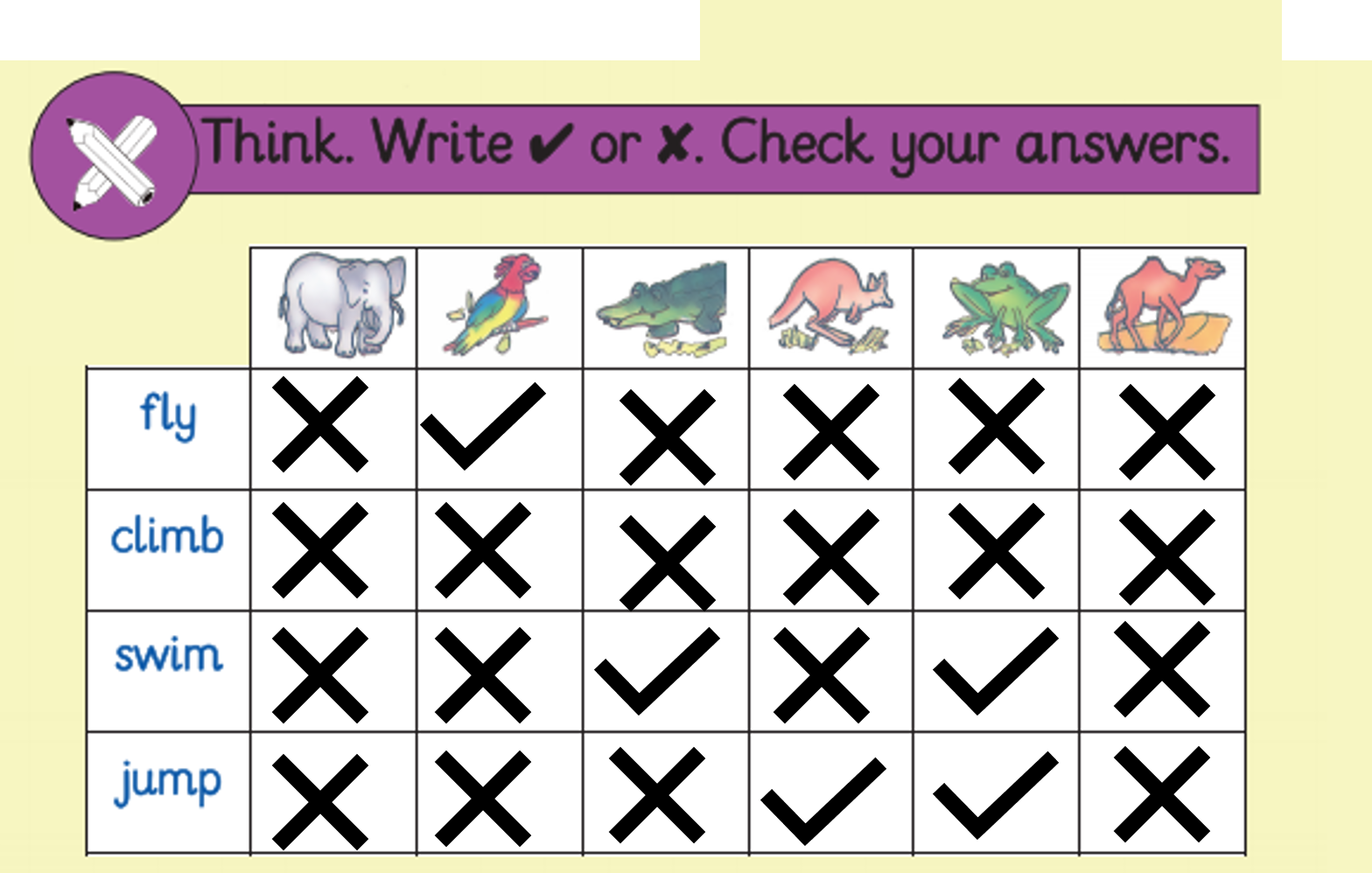 kangaroo
The ___________ can’t _____ .
The __________ can’t _____ .
Write sentences using can or can’t
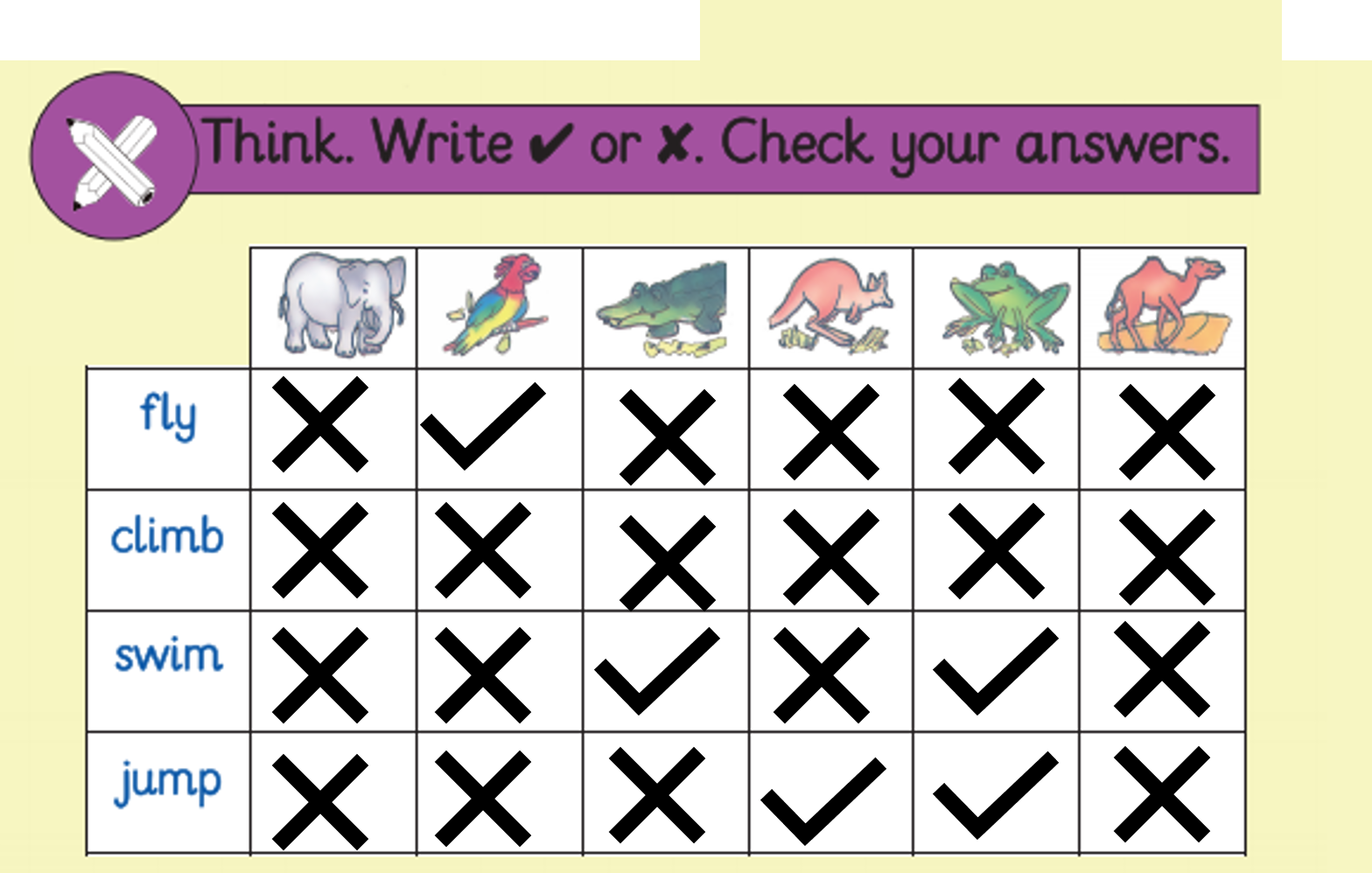 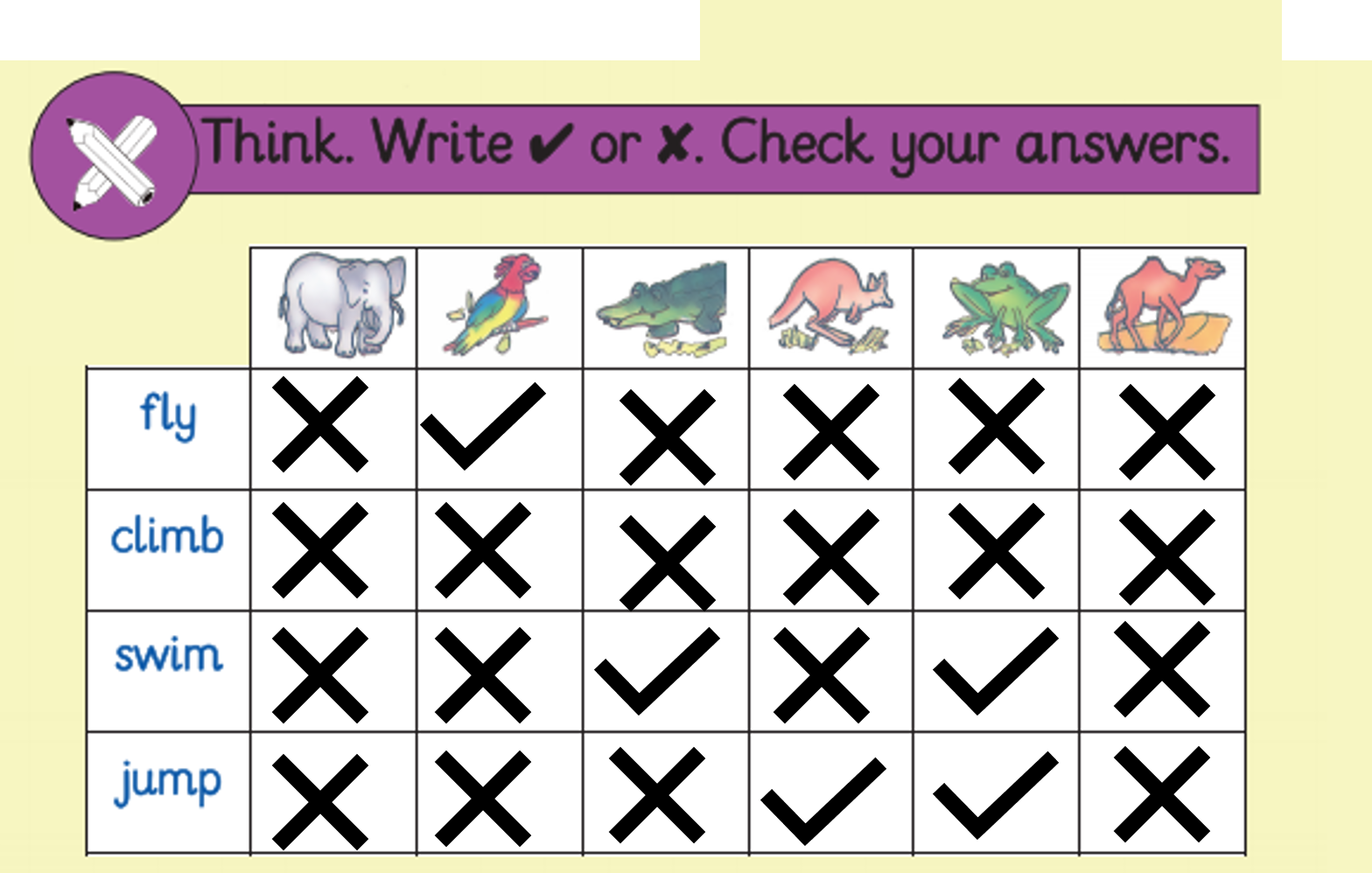 kangaroo
The ___________ can’t _____ .
The __________ can’t _____ .